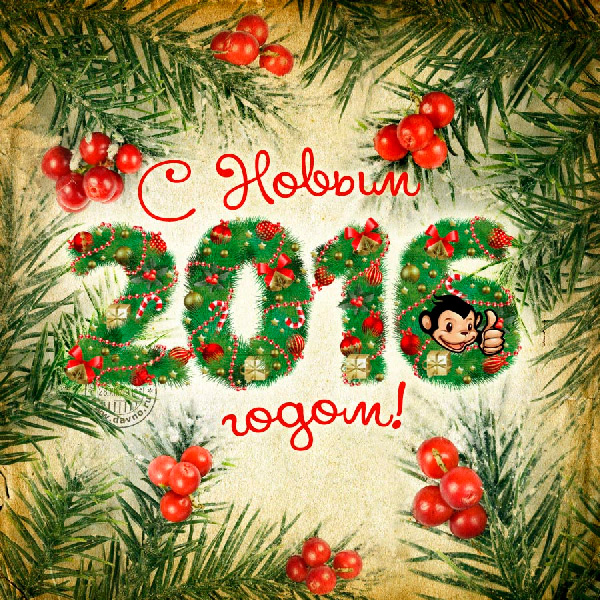 Приложение1
Приложение2
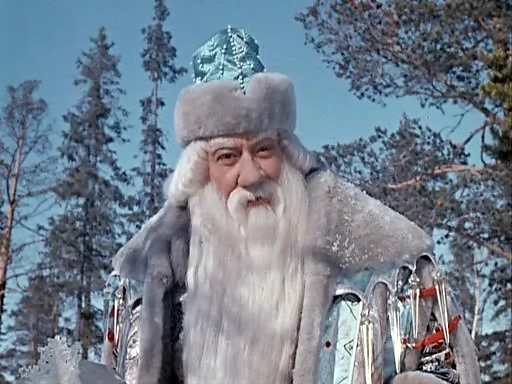 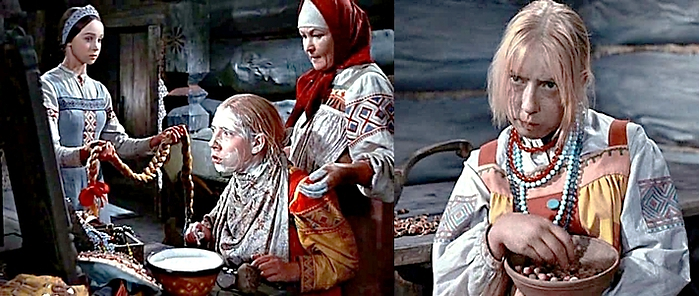 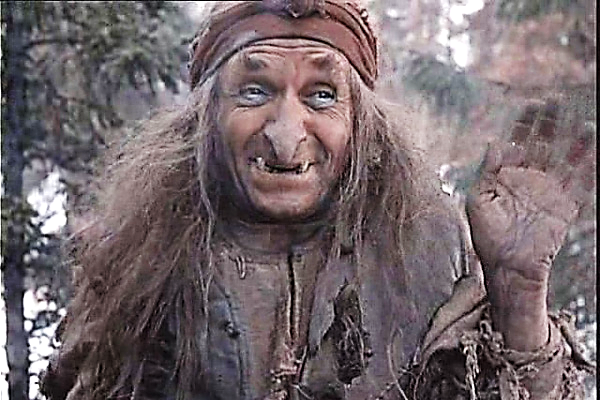 Приложение3
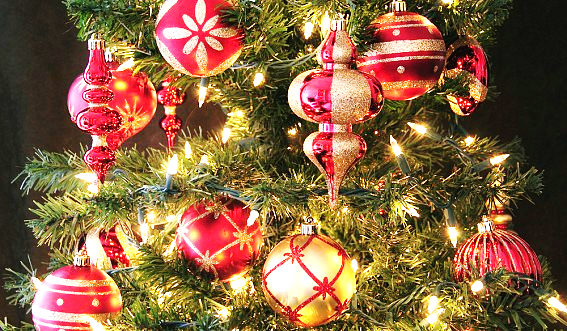 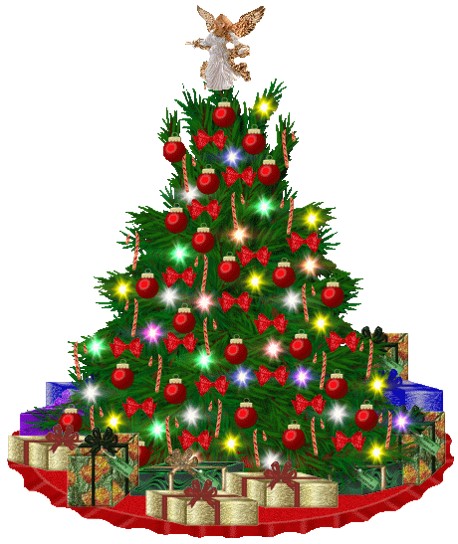 ЕЛЬ
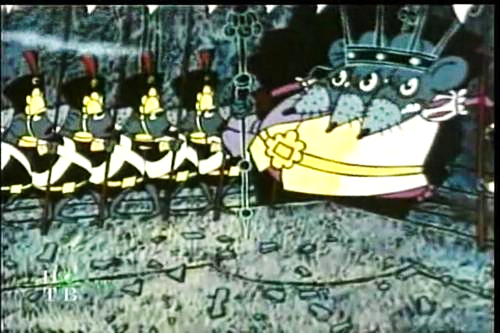 Приложение4
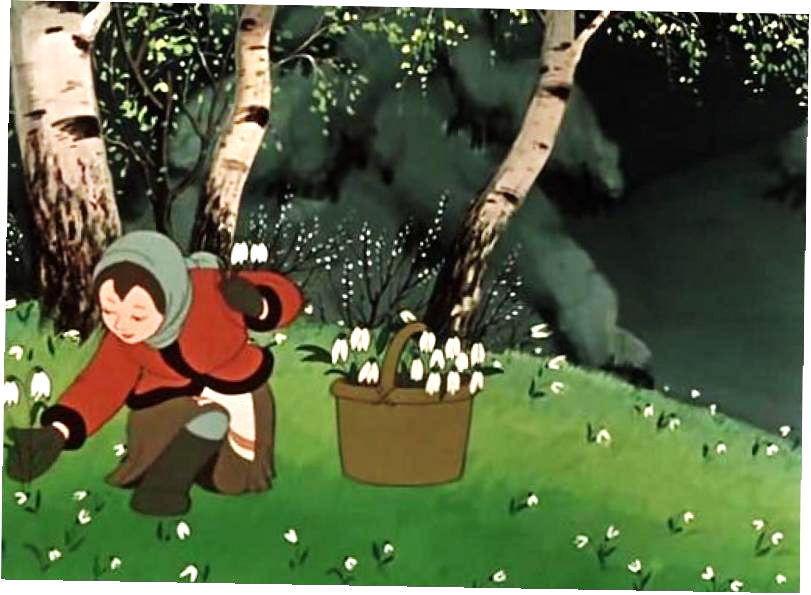 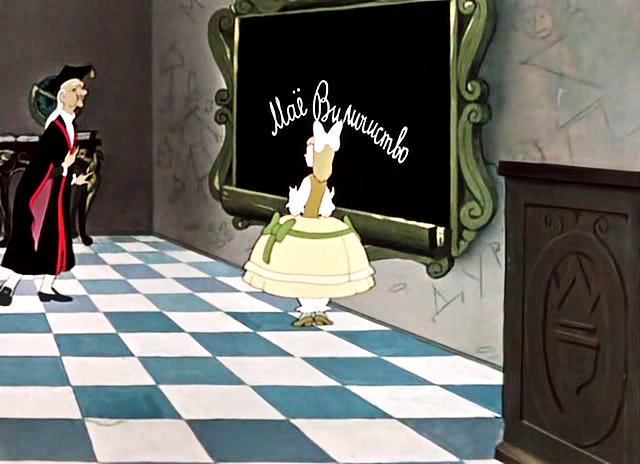 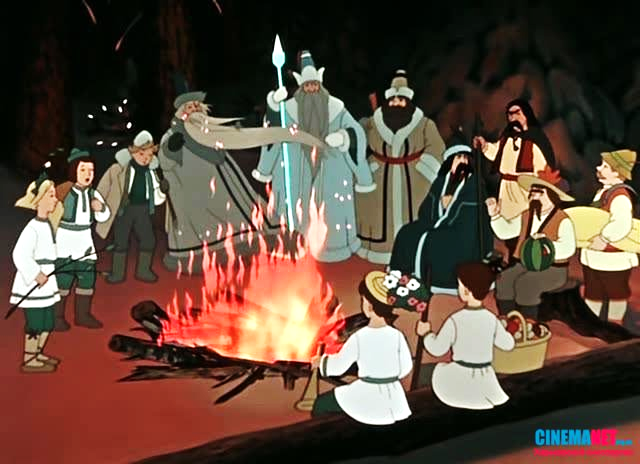 Приложение5
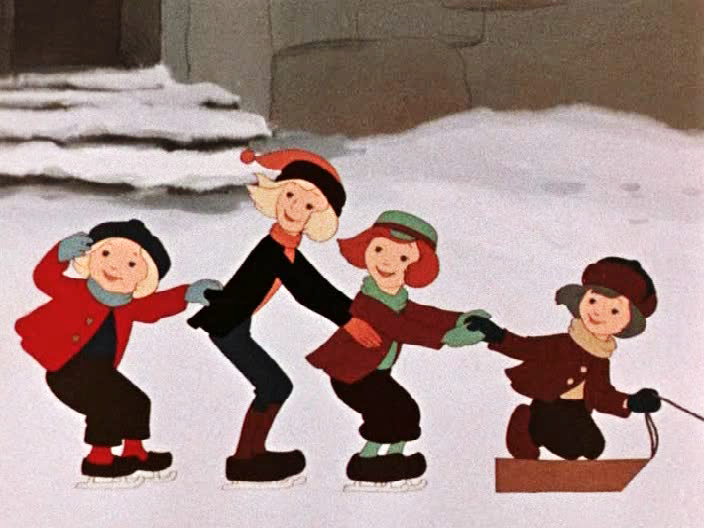 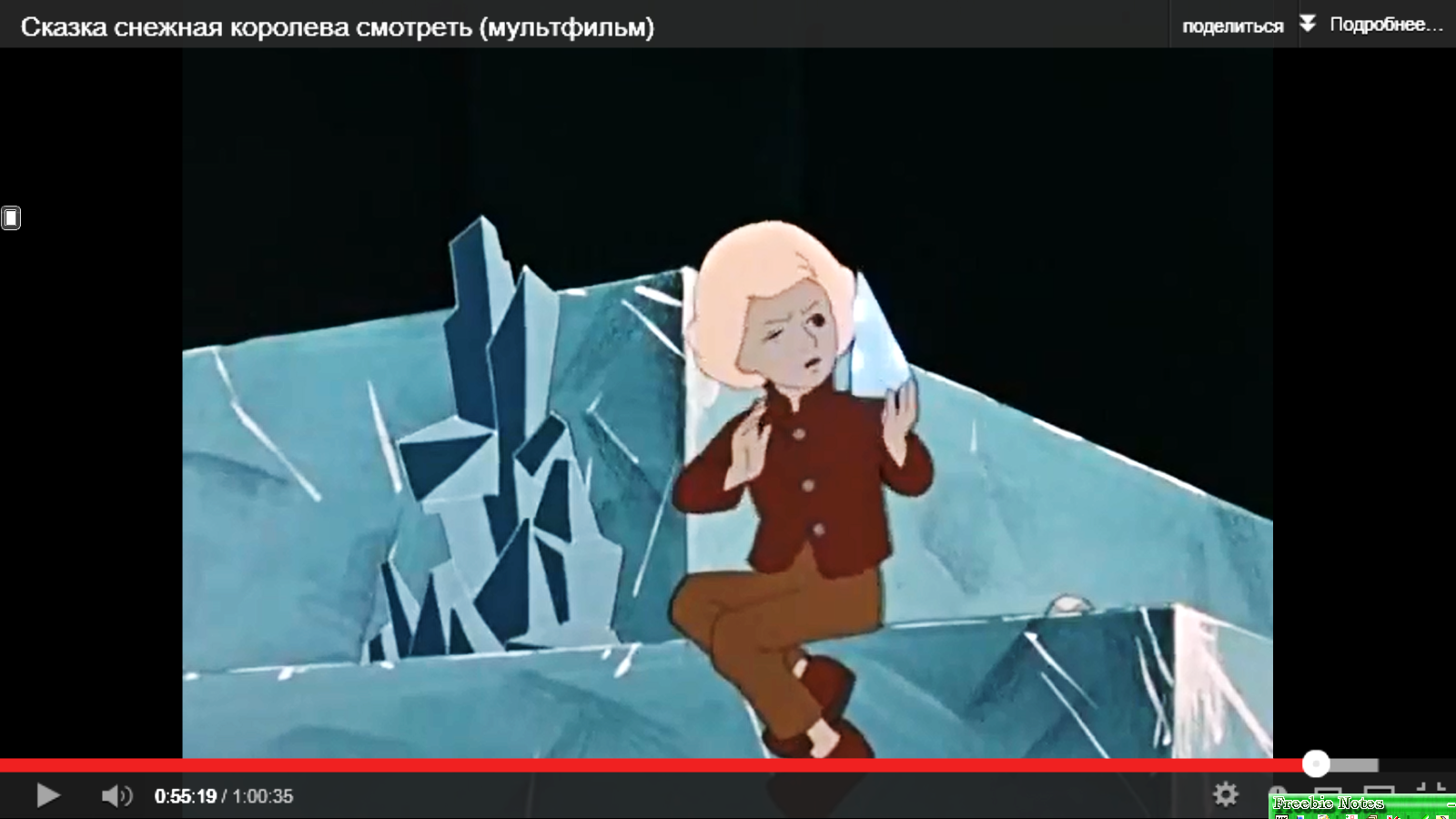 Приложение6